Functional Animation
[Speaker Notes: 功能动效是微妙的动效，是我们嵌入在用户界面设计中的流程的一部分

什么是功能动效？
功能动效是微妙的动效，是我们嵌入在用户界面设计中的流程的一部分
不像是迪斯尼出的动效（动画）或者是电脑游戏中的动效，我们这里讲的功能动效拥有一个清晰的、有逻辑性目的。这个目的为是我们想要传递的设计理念服务的。功能动效是我们UX（交互设计）工具库中的又一个工具。
在一个完美的世界里，我们应该可以验证功能动效与清晰设定逻辑的目的。如果一个动效在我们的设计里面遵循我们设定的逻辑目的，那么它就是一个有效的功能动效，它存在在我们的设计中便是合理的。但是，如果它不与逻辑目标相符，那么它可能就是多余的，需要重新慎重考虑这个动�Т嬖诘囊庖濉�
在过去的一年左右的时间里，做过各种各样的项目，我收集并整理了一系列九个逻辑目的。今天帮我验证功能动效。我已经意识到，通过查看一个被很好定义的动效，我可以很容易的把它们放入到这个系列点一个或者更多的组。
也可以这样思考：当一个动效不符合一个功能性的目的，那么这个动效多存在可能会让用户觉得困惑或者恼怒。下面是我目前收集的这一系列的动效。我希望你会在你的设计中对你有所帮助。]
A. Orientation
[Speaker Notes: 导向 :导向会阐明页面结构。
它是网页信息结构的反映。
这种动效是想要吸引用户对导向的注意，帮助用户理解页面布局发生的变化：什么导致了这个变化，下次想要使用的时候怎么再次打开。
逻辑目的： 避免突然间的变化，让用户知道自己在哪。]
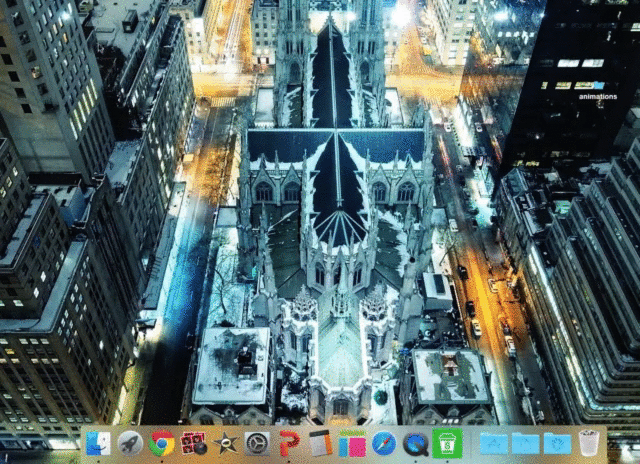 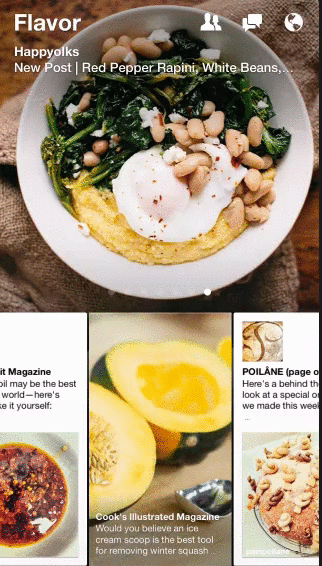 [Speaker Notes: 导向会阐明结构。在这组中，收集的是一些扮演导航角色的动效，它是网页信息结构的反映。这种动效是想要吸引用户对导向的注意，帮助用户理解页面布局刚果发生的变化：什么导致了这个变化，下次想要使用的时候怎么再次打开。
一个典型的例子是：一个按钮，可以切换隐藏内容（如个人资料等）。当你点击它是，会出现一个隐藏的面板，当你合上面板，它缩小回操作按钮。
第一次接触的时候，用户可能对马上要发生的事情（做了动作之后的回馈）猜的不那么准。隐藏面板尺寸不断变大的载入动效可以帮助用户更好的知道发生了什么，而不是觉得自己离开了页面或者内容突然消失了。这样用户就产生一种自在的掌控感。收回面的的动效可以帮助用户关联打开对应面板的按钮或者图标，这样他们就会知道下一次从哪里打开这个面板。
逻辑目的：避免突然间的变化，让用户知道自己在哪]
B. Same Location, New Action
[Speaker Notes: 相同的位置，新的功能 

逻辑目的：强调动作按钮的功能变化。
我们这样做通常是因为空间受限，如手机等]
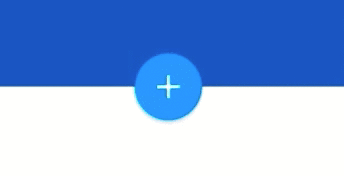 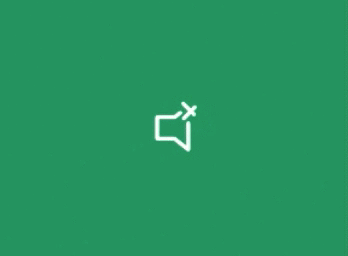 [Speaker Notes: 逻辑目的：强调动作按钮的功能变化。]
C. Zoom In
[Speaker Notes: 缩放 
第三组的放大缩小看起来和第一组的导向有些相似。在这些动效里面，用户在列表里选择一个条目，然后就变成了这个条目的内容或细节（取代了列表视图），并且能够返回之前的条目列表。
我们经常在图像库、卡片和条目选择中见到这样的动效。用户选择了一个条目，条目马上响应用户的选择，在屏幕上显示对应的细节内容。
这里的困难是必须让用户继续感到掌控感，并且还在原来的流程中。功能动效在这时候往往是必不可少的。
在研究这个组中的功能动效时，我注意到一种共同的模式，当下面条件被准确的实施时，会增强动效的功效：
1、初始状态时条目的列表。
2、每个项目被指定一个单独的视觉提示，例如一个主色调、一个符号、一个加粗标题或者是预览图像。
3、当用户做出了一个选择，一个新的页面出现，所选择的条目的视觉提示的要素被突出出来。例如，整个页面的颜色可能延续了之前所选条目的主色调；或者，之前页面的符号被扩大并且定位到页面的标题；或一个条目的名字会变的更大，出现在页面的标题。
4、一个较明显的关闭动作按钮出现在新的页面，如“取消”，“关闭”，“返回”或“x”。
逻辑目的：把条目与详情页关联。]
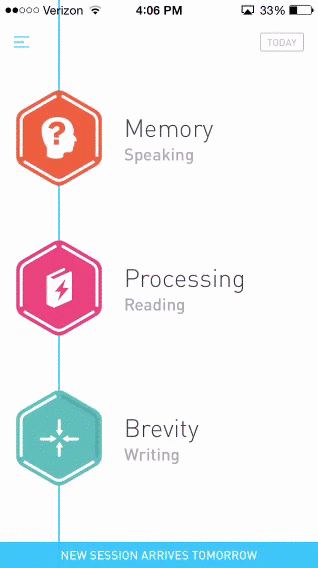 [Speaker Notes: 页面展现逻辑与业务逻辑相匹配]
D. Visual Hint
[Speaker Notes: 视觉提示
可以帮助用户更好的知道怎么去操作产品的界面。尤其是设计包含非常规对象或者单一的导航形式时，显得尤为重要。
这种功能动效是很容易被察觉的。当我们打开了一个页面，突然触发一个快速的一次性动效，来演示如何操作产品中的功能。
逻辑目的：可以展示非常规功能或者隐藏的事件。]
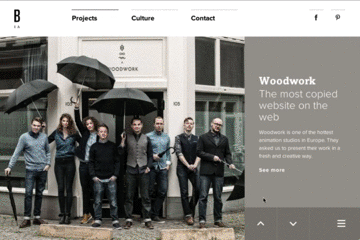 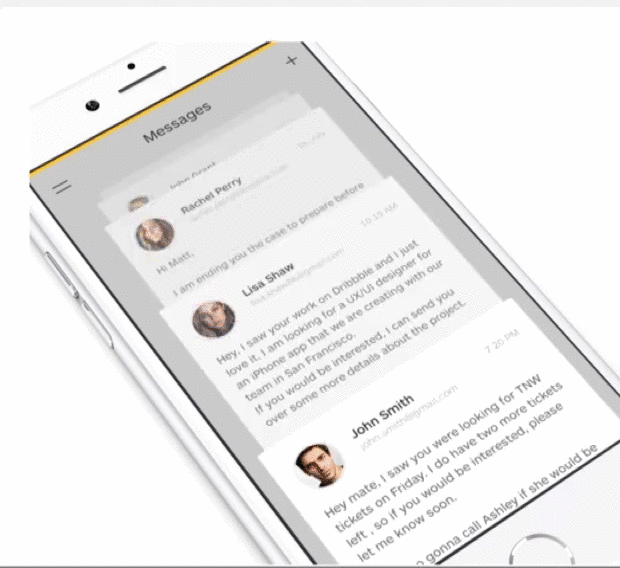 E Highlight
[Speaker Notes: 高亮显示

适用场景:在复杂的布局／文字／图片等中凸显某些元素

目的:抓住用户的注意力，并超越嘈杂的布局。

这种动效可以吸引用户在内容太多的环境下的注意力。
设计师通常是避免嘈杂的布局和太多的内容的，当内容太多时，屏幕中的各种颜色和内容均试图吸引用户的注意。
一个解决的方式就是从界面上去掉些内容，但是这个方式在有的时候并不是那么给力。试图想一下一个新闻网站的负责人想要移除一些新闻和图片。
另一个角度想一下。动效是可以自然而然的得到页面上的视觉焦点的。无论是文本内容还是静止的图片，都是无法与动效比拟的。我们可以利用功能动效的这一优点。记住，通过添加动效获取最高视觉焦点是对嘈杂界面的一个缓坡。
在下面动效的例子当中，我们可以看到，在嘈杂的网页中把一个物品加入到购物车是不明显的。所以，这时候就需要动效。
逻辑目的：抓住用户注意力，超越嘈杂的界面。]
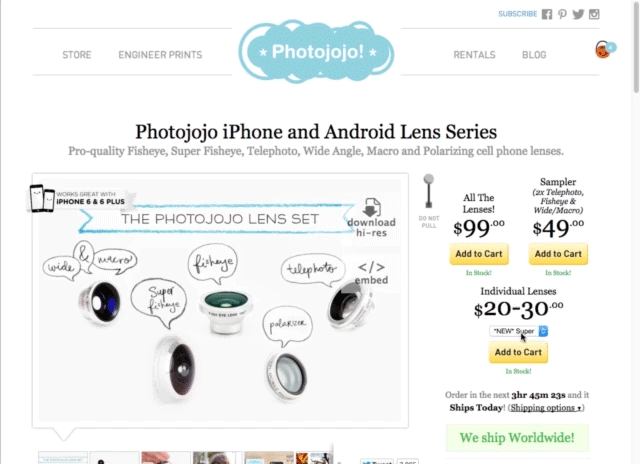 [Speaker Notes: 这种动效可以吸引用户在内容太多的环境下的注意力。
设计师通常是避免嘈杂的布局和太多的内容的，当内容太多时，屏幕中的各种颜色和内容均试图吸引用户的注意。
一个解决的方式就是从界面上去掉些内容，但是这个方式在有的时候并不是那么给力。试图想一下一个新闻网站的负责人想要移除一些新闻和图片。
另一个角度想一下。动效是可以自然而然的得到页面上的视觉焦点的。无论是文本内容还是静止的图片，都是无法与动效比拟的。我们可以利用功能动效的这一优点。记住，通过添加动效获取最高视觉焦点是对嘈杂界面的一个缓坡。
在下面动效的例子当中，我们可以看到，在嘈杂的网页中把一个物品加入到购物车是不明显的。所以，这时候就需要动效。
逻辑目的：抓住用户注意力，超越嘈杂的界面。]
F Simulation
[Speaker Notes: 仿真

逻辑目的：模拟在其他方面很难传达的主题。]
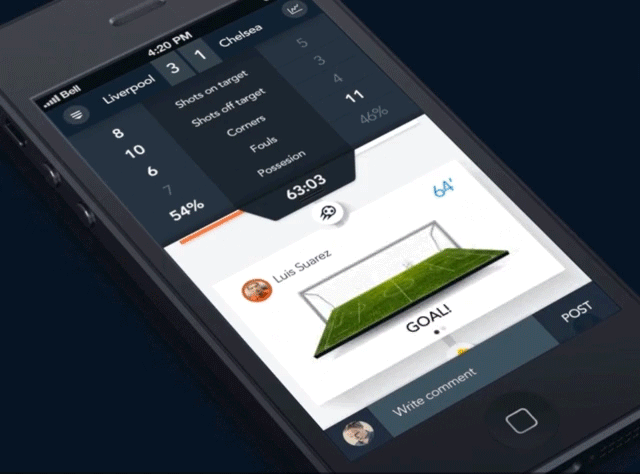 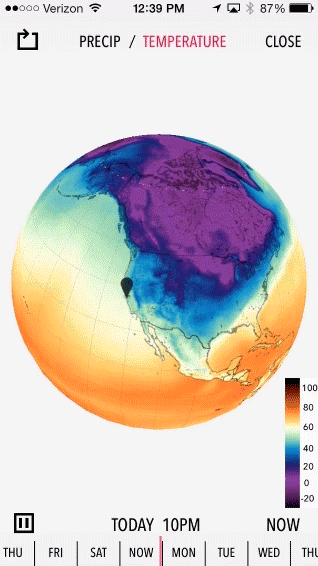 G Visual Feedback
[Speaker Notes: 视觉反馈

视觉反馈主要是对操作者的动作给于指示性或其他反馈
目的：确认用户的操作]
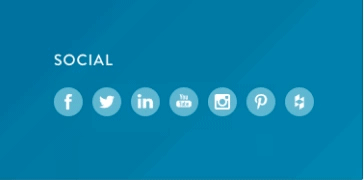 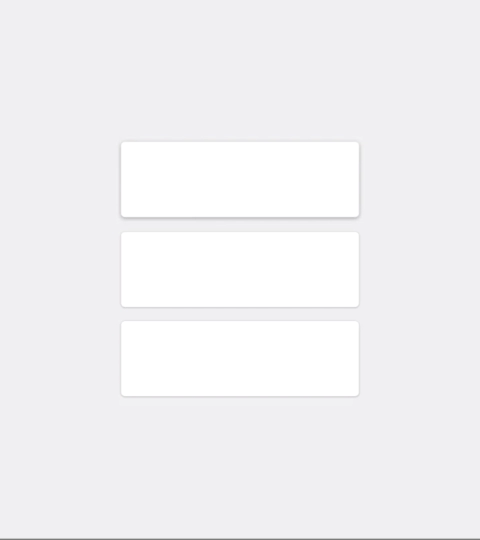 H System Status
[Speaker Notes: 系统状态

用户可以在任何时间知道当前的系统运行状况

Like：进度条  ［进行了多少，还剩多少，一共多少］
遵循的模式
清晰表明进程已经启动
正在进行中的反馈
进程的完成情况
清晰表明进程已经终止

目的：对过程的控制，不失控

逻辑目的：传授控制感在一个线性过程





This group is all about control. For the user, control means knowing and understanding their current context in the system at any given time.
Functional animation provides real-time monitoring of system status, enabling the user to quickly understand when an action began, the time remaining and exactly when it has ended. Perhaps the very first functional animation that served this role in HTML websites is the spinner GIF, which is still being used in many interfaces to indicate an action in progress.
Effective functional animations in this family group usually follow this pattern:
Show clear feedback to indicate that the process has initiated.
Present ongoing feedback while the process is in progress.
Estimate the completion of the process (a step, by the way, where spinners fail).
Show clear feedback that the process has terminated.
A well-known animation in this group is “pull down to refresh,” which initiates a process of content updates on mobile devices. Examine the implementation of these animations in various applications, and you will soon notice that animations that do not fully comply with the four steps laid out above feel wrong. For example, uncertainty arising from the lack of clear feedback that a process has terminated could prompt the user to initiate the refresh action again.
Logical purpose: Impart a sense of control in a linear process.]
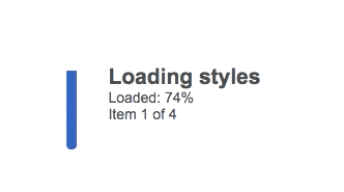 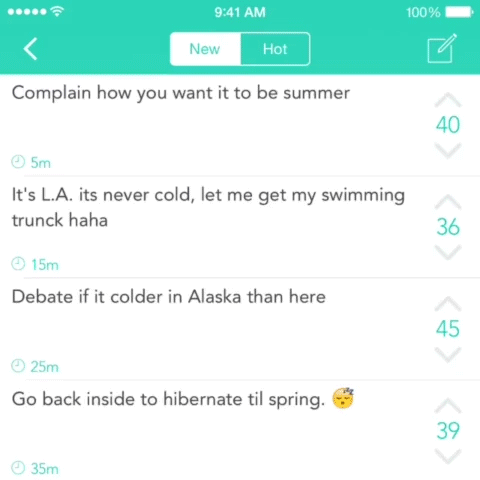 I Marketing Tool
[Speaker Notes: 营销工具
这一类动画充满感情色彩，逻辑性前面8种强，致在突出产品的特性／优势／及公司品牌价值

逻辑目的：支持公司的品牌价值或突出产品的优势。]
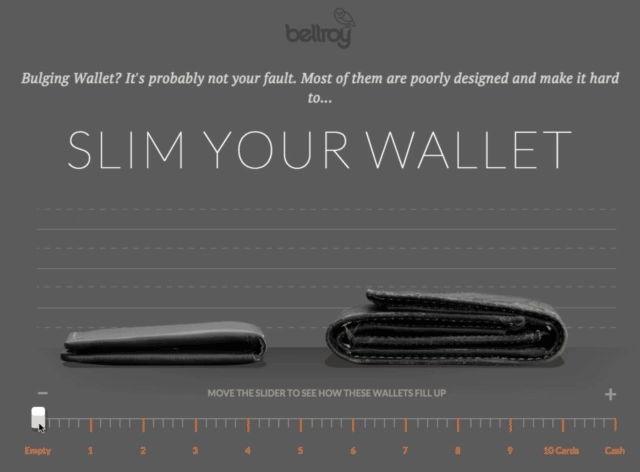 MAKE ANIMATION WITH CSS3
Transform 
Transition
Animation
[Speaker Notes: Transform ：transform属性是静态属性，一旦写到style里面，将会直接显示作用，无任何变化过程。transform的主要用途是用来做元素的特殊变形
Transition：transition属性是一个简单的动画属性，非常简单非常容易用。可以说它是animation的简化版本，是给普通做简单网页特效用的。
Animation ：复杂动画,内含关键帧和时间轴的概念]
WHAT CAN WE DO?
[Speaker Notes: 明确产品标志效果
优化产品现有效果
添加细节意义效果
所平台动画统一]
Summary
[Speaker Notes: 动画的使用一定是功能优先，动画辅助]